¯^vMZg
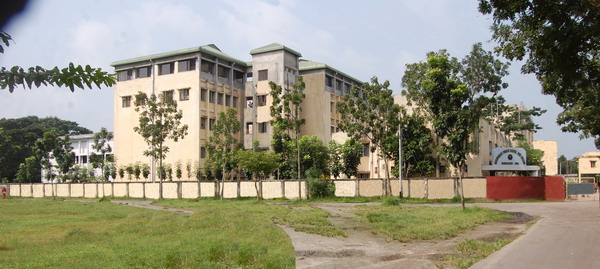 K¨v›Ub‡g›U cvewjK ¯‹zj I K‡jR
‡gv‡gbkvnx


Bmjv‡gi BwZnvm I ms¯‹…wZ
Dc¯’vcbvq:myjZvb Avn‡g`cÖfvlKBmjv‡gi BwZnvm I ms¯‹…wZ K¨v›Ub‡g›U cvewjK ¯‹zj I K‡jR,‡gv‡gbkvnx
Map of Spain
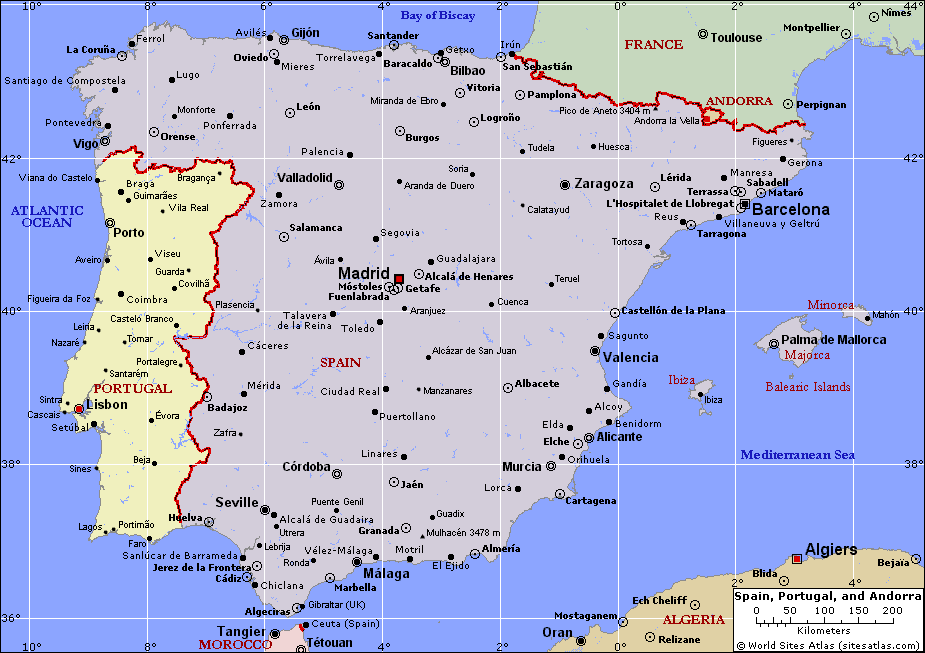 Av‡jvP¨ welq:‡¯ú‡b DgvBqv kvmb(756-1492)       1)gymjgvb‡`i †¯úb weRq:           #‡¯úb weR‡qi KviY:               *gymjgvb‡`i mv¤ªvR¨ev`x AvKvOÿv               *‡¯ú‡bi wek„OLj ivR‰bwZK cwiw¯’wZ                *mvgvwRK `yive¯’v               *‡mbvevwnbxi wek„OLjv               *A_©‰bwZK I †fŠ‡MvwjK KviY               *agx©q KviY
2)‡¯úb weR‡qi NUbvu:             *710wLª: ch©‡eÿK `j †cÖiY             *BwZevPK wi‡cvU© cÖ`vb             *711wLª: ZvwiK web wRqv`‡K †cÖiY             *gymjgvb‡`i ˆmb¨ msL¨v 12000             *ivRv iWvwi‡Ki civRq             *gymjgvb‡`i gvjvMv, MÖvbvWv, K‡W©vfv,                 U‡j‡Wv `Lj             *712wLª:gymv web bymv‡q‡ii †hvM`vb
3)‡¯úb weR‡qi djvdj:          *behy‡Mi m~Pbv          *kvwšÍ-k„OLjv ¯’vcb           *gymjgvbiv wkÿv`xÿvq DbœwZ jvf K‡i          *AwfRvZ ‡kÖYxi ÿgZv Le©                        *mvg¨ cÖwZôv          *agx©q ¯^vaxbZv cÖ`vb          *mK‡ji AwaKvi cÖwZwôZ nq
Any Quetion?
evoxi KvR:*10wU eûwbe©vPbx cÖkœ ‰Zwi K‡i Avb‡Z n‡e|
ab¨ev`